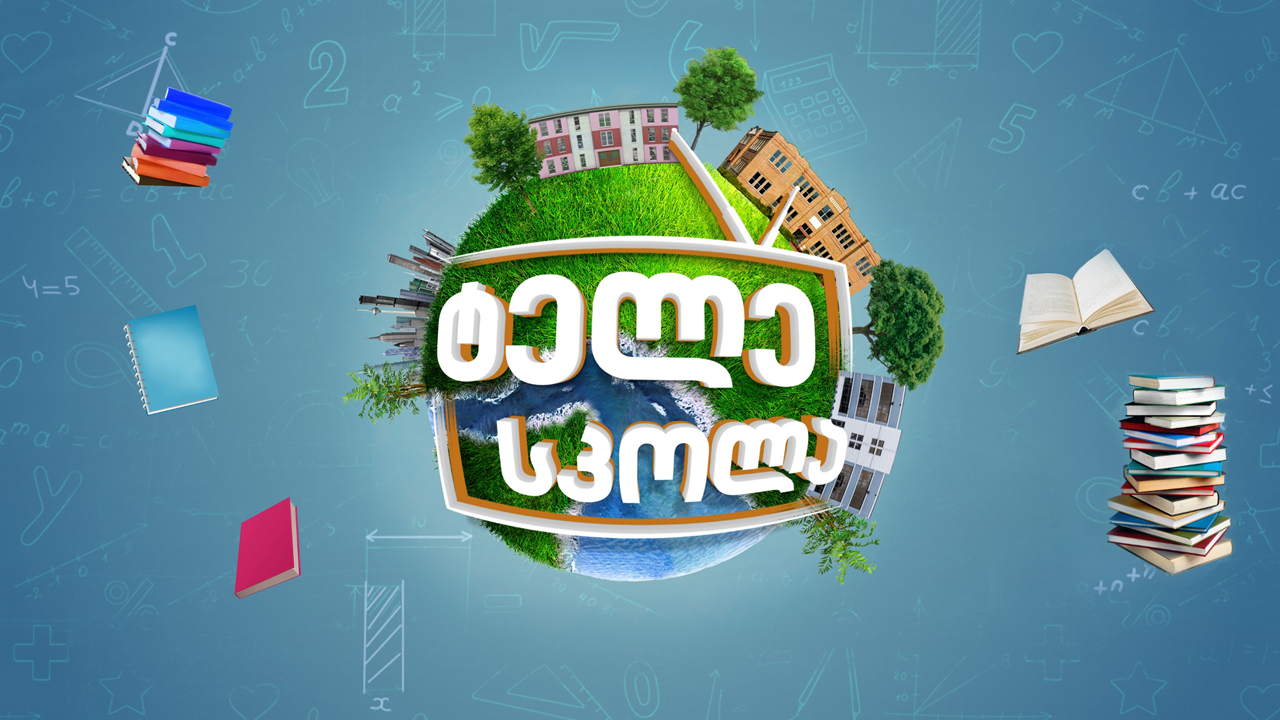 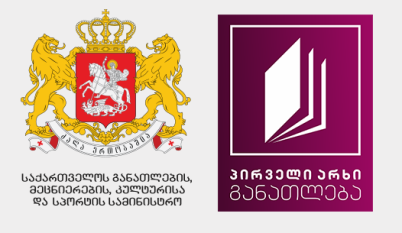 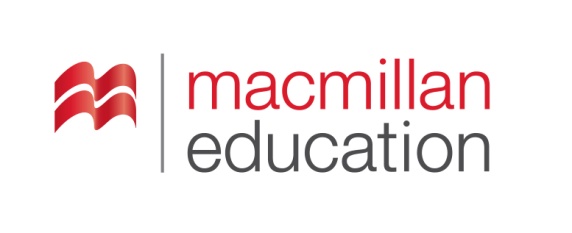 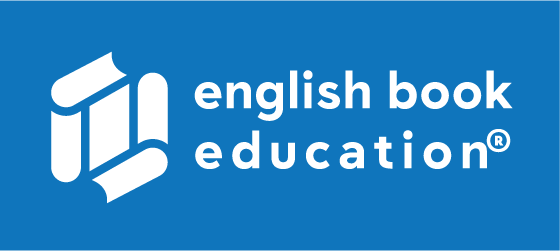 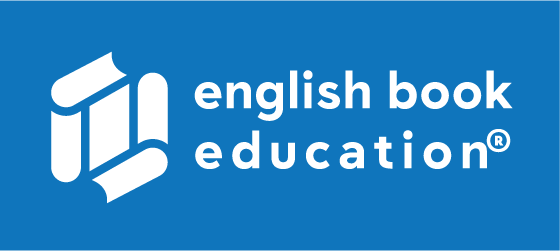 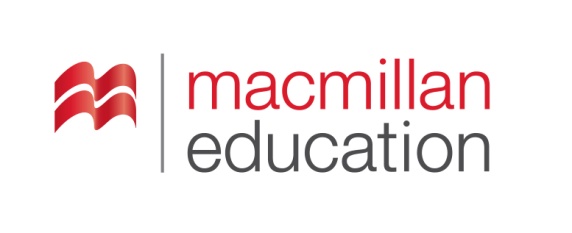 Playgroundსათამაშო მოედანი
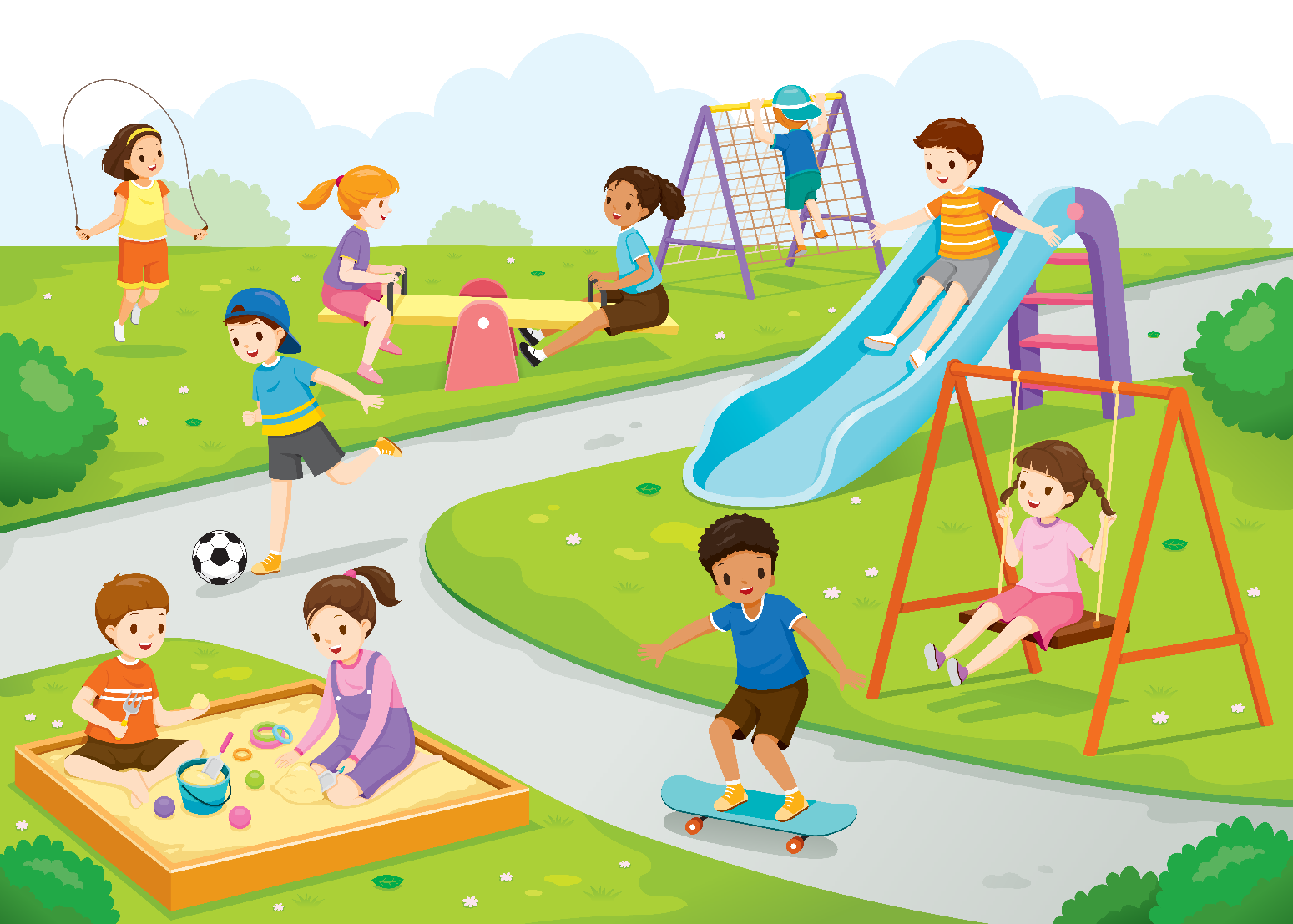 Young Learners
        დაწყებითი კლასები
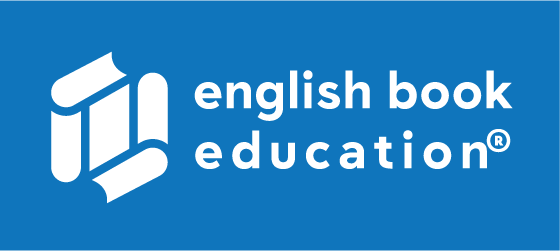 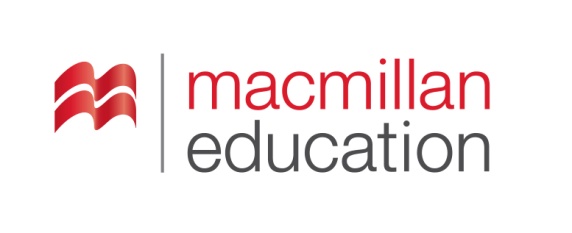 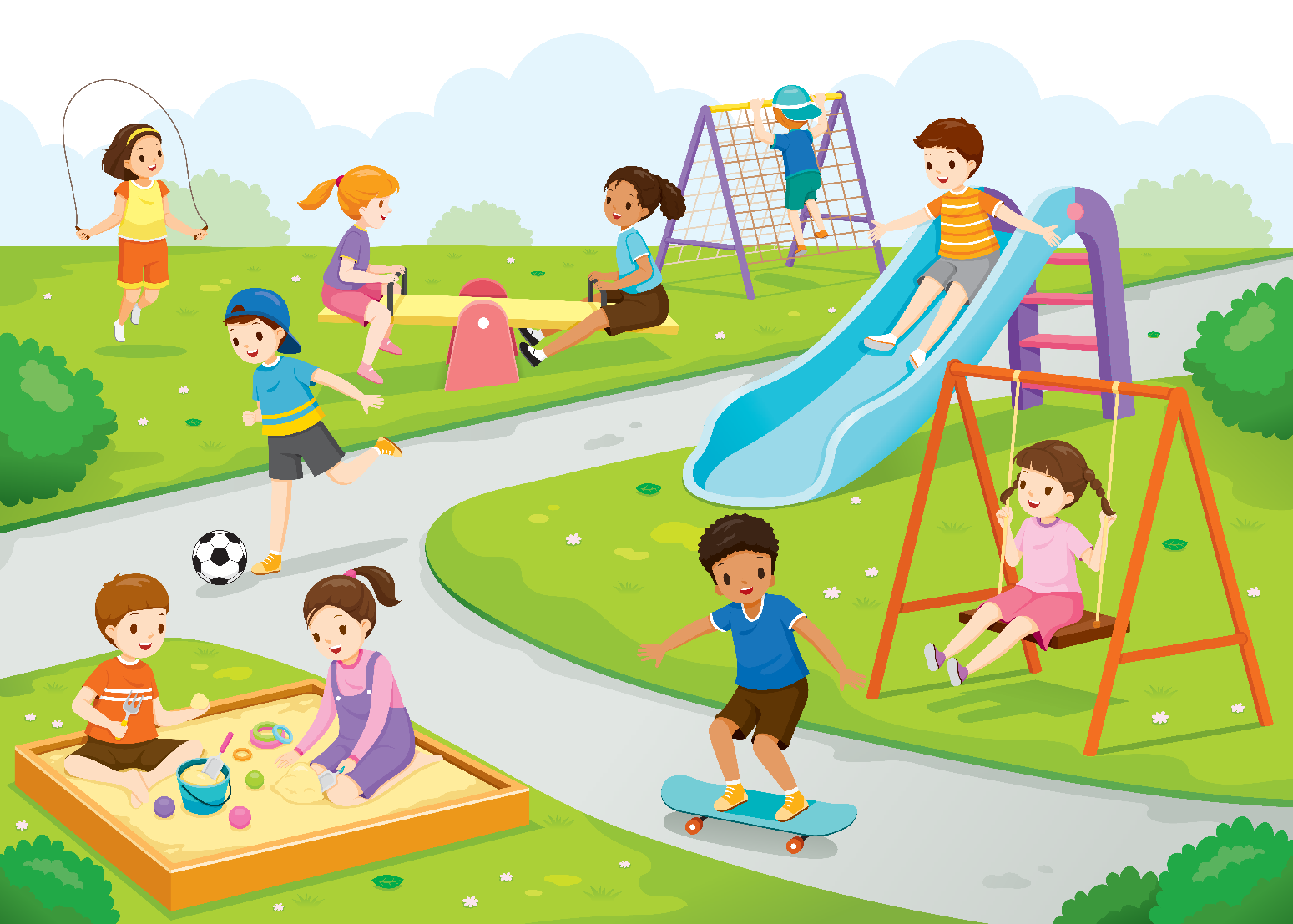 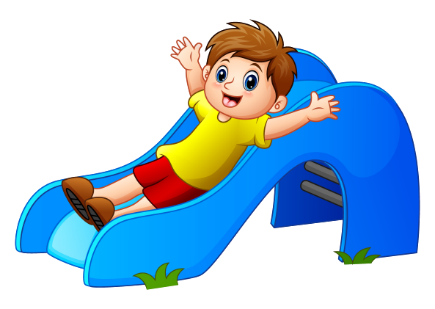 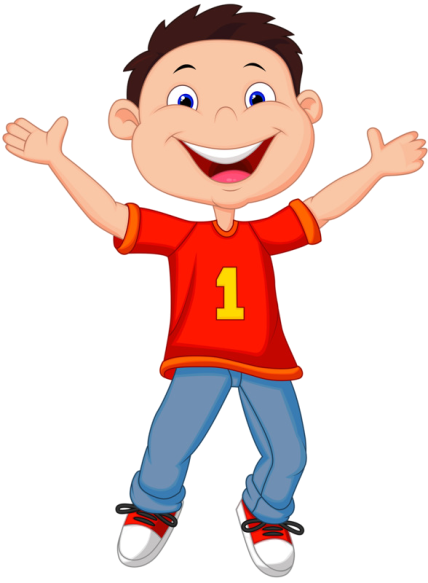 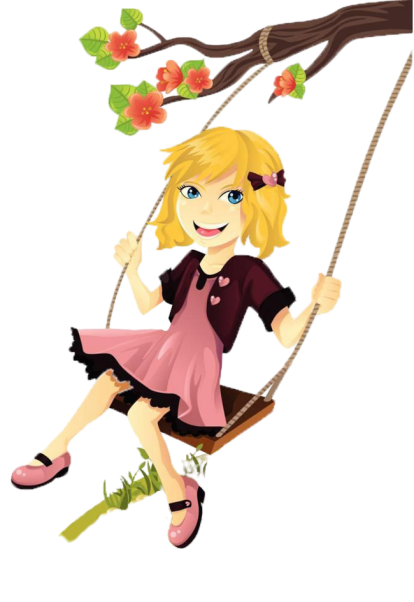 slidingჩამოსრიალება
laughing სიცილი
swinging საქანელაზე ქანაობა
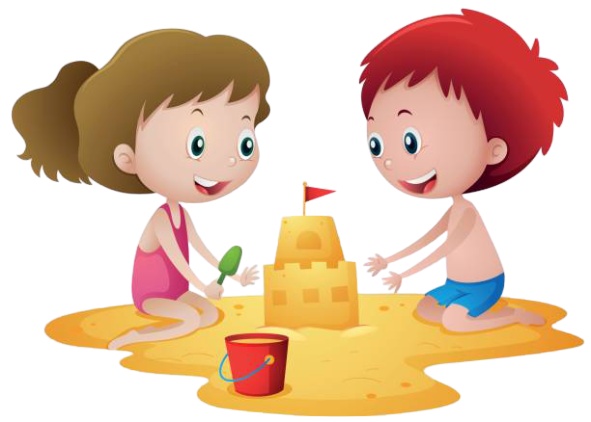 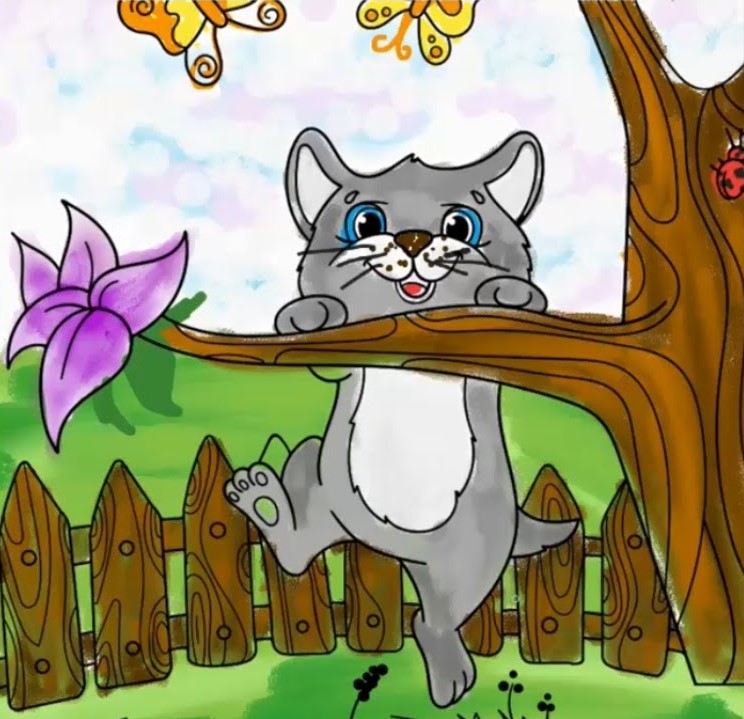 playing in the sand ქვიშაში თამაში
climbingაცოცება
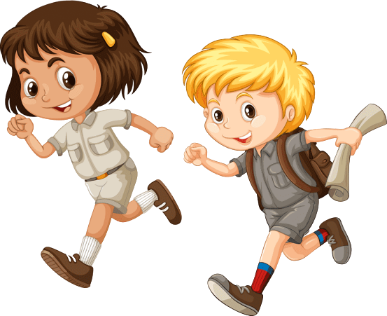 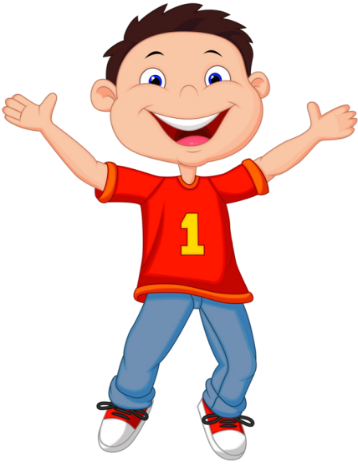 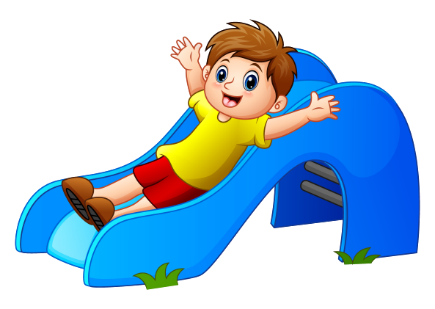 1. I am running.2. You are laughing. 3. He is sliding.4. She is swinging. 5. It is climbing.6. We are playing with the ball.7. They are swimming.
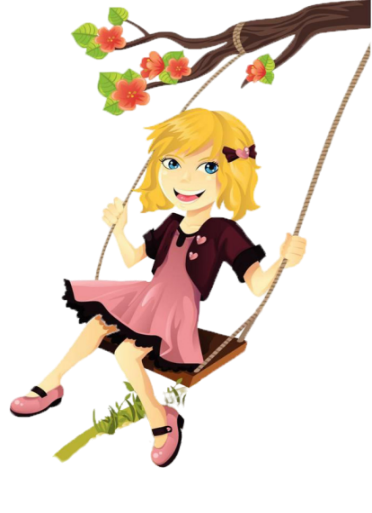 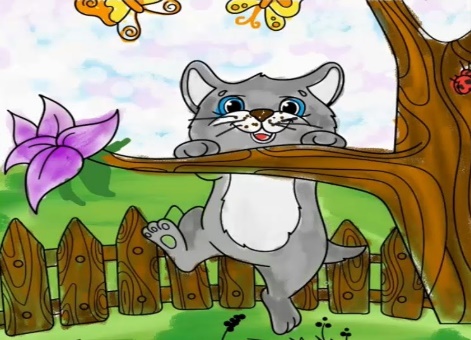 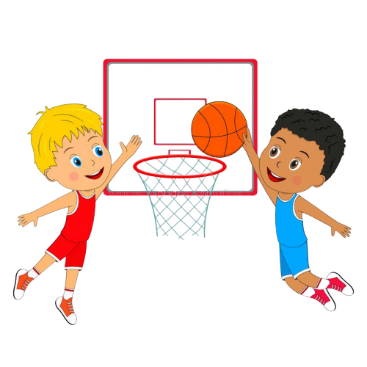 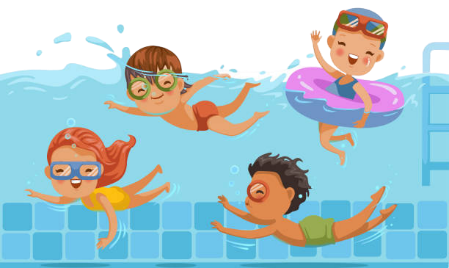 is
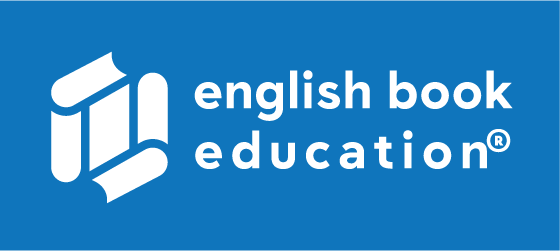 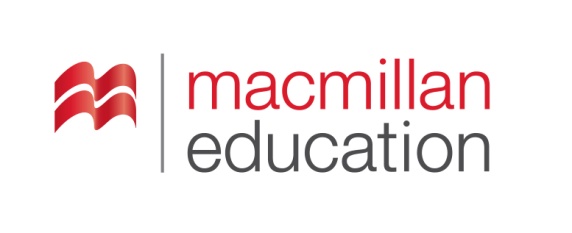 be
am
+  verb + ing
are
I am  You areShe isHe isIt isWe areThey are
This cake These cakes That cake Those cakes
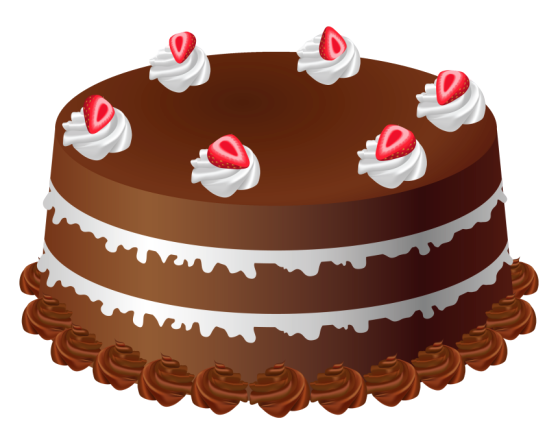 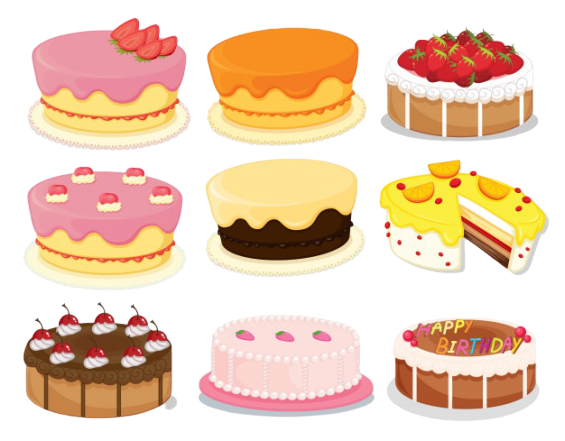 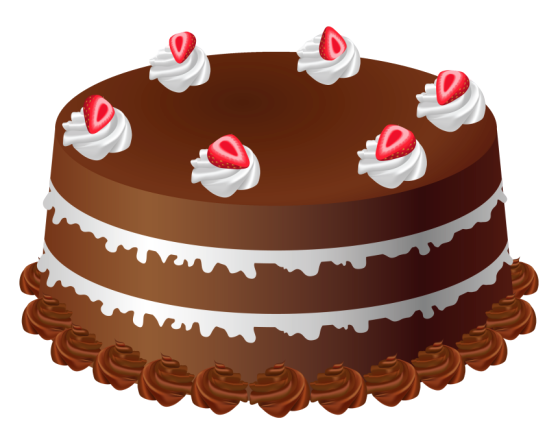 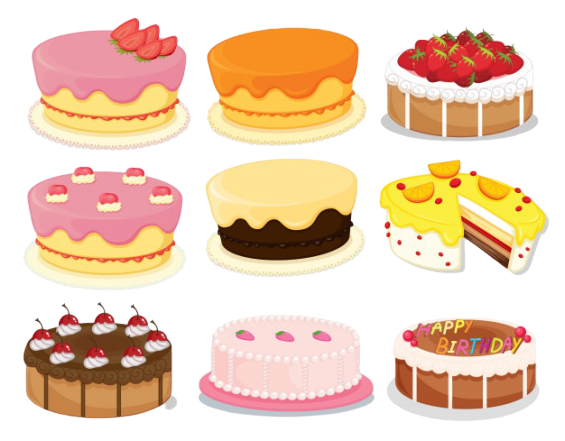 Complete the sentences using This/That or These/Those.შეავსეთ გამოტოვებული ადგილები. გამოიყენეთ This/That ან These/Those.
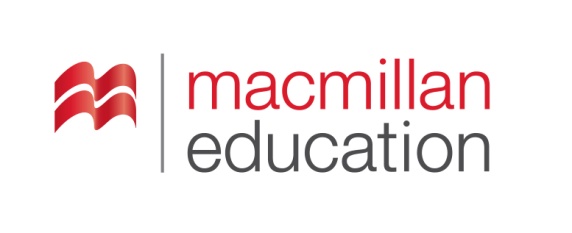 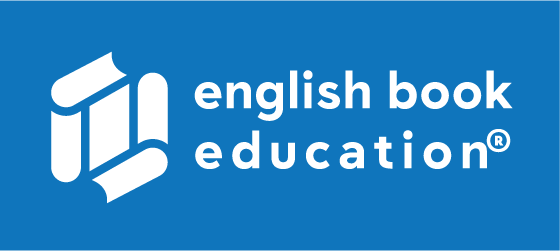 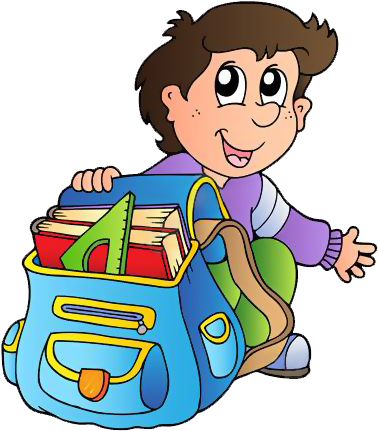 1 ________  is my bag.2 ________  are books.3 ________ are crayons.4 ________ is a swing.
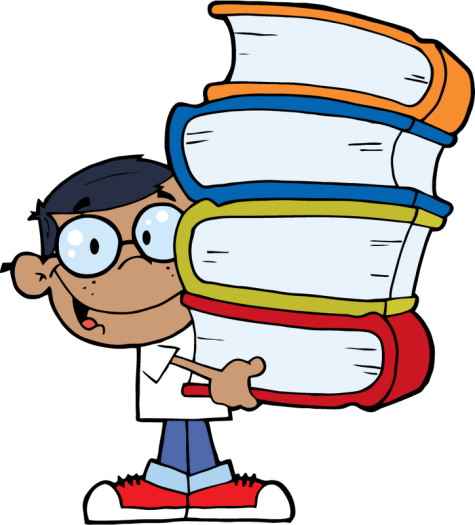 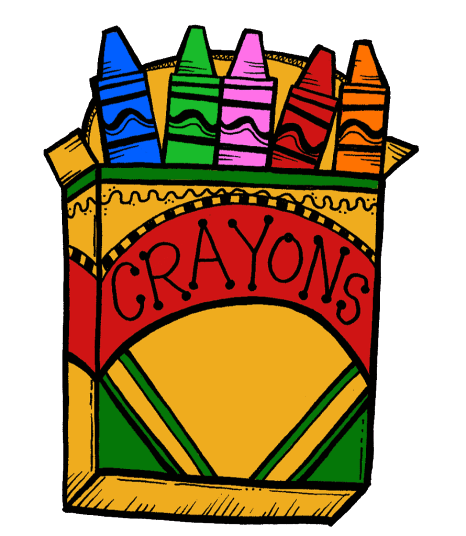 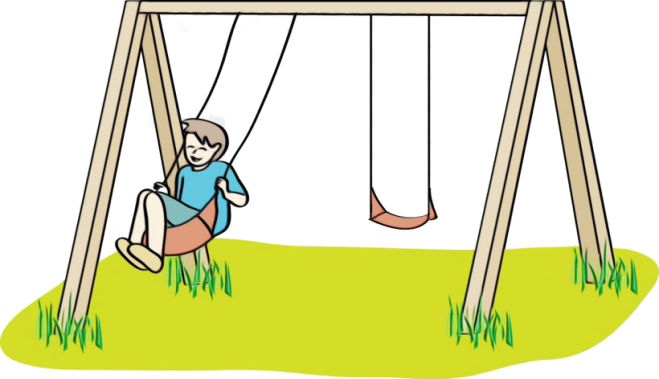 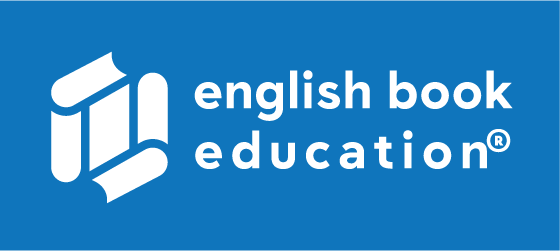 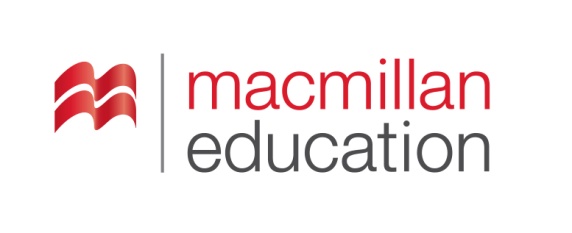 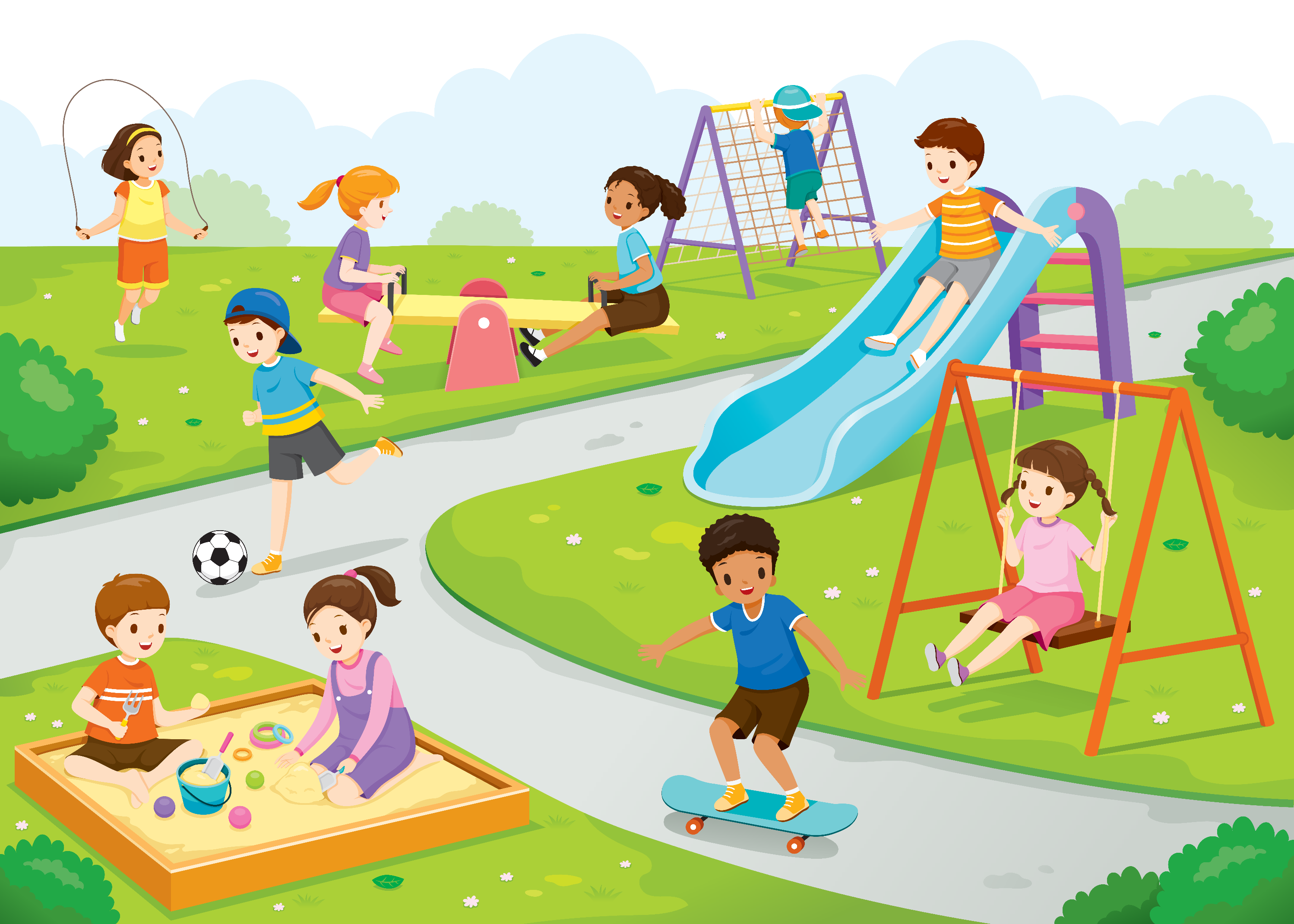 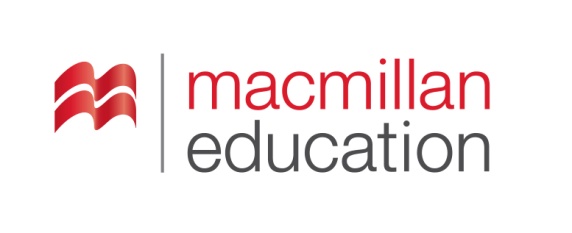 Homework N1
საშინაო დავალება N1
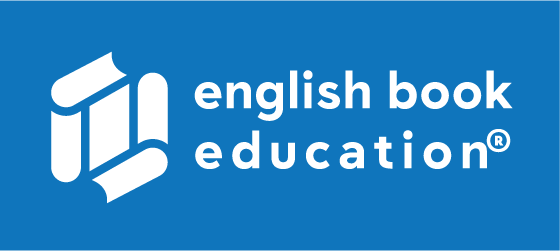 Look at the picture, read the sentences and label the boxes from A to F.
შეხედეთ სურათს, წაიკითხეთ წინადადებები და მონიშნეთ შესაბამისი ასოები (A-F) თითოეულ უჯრაში.
B
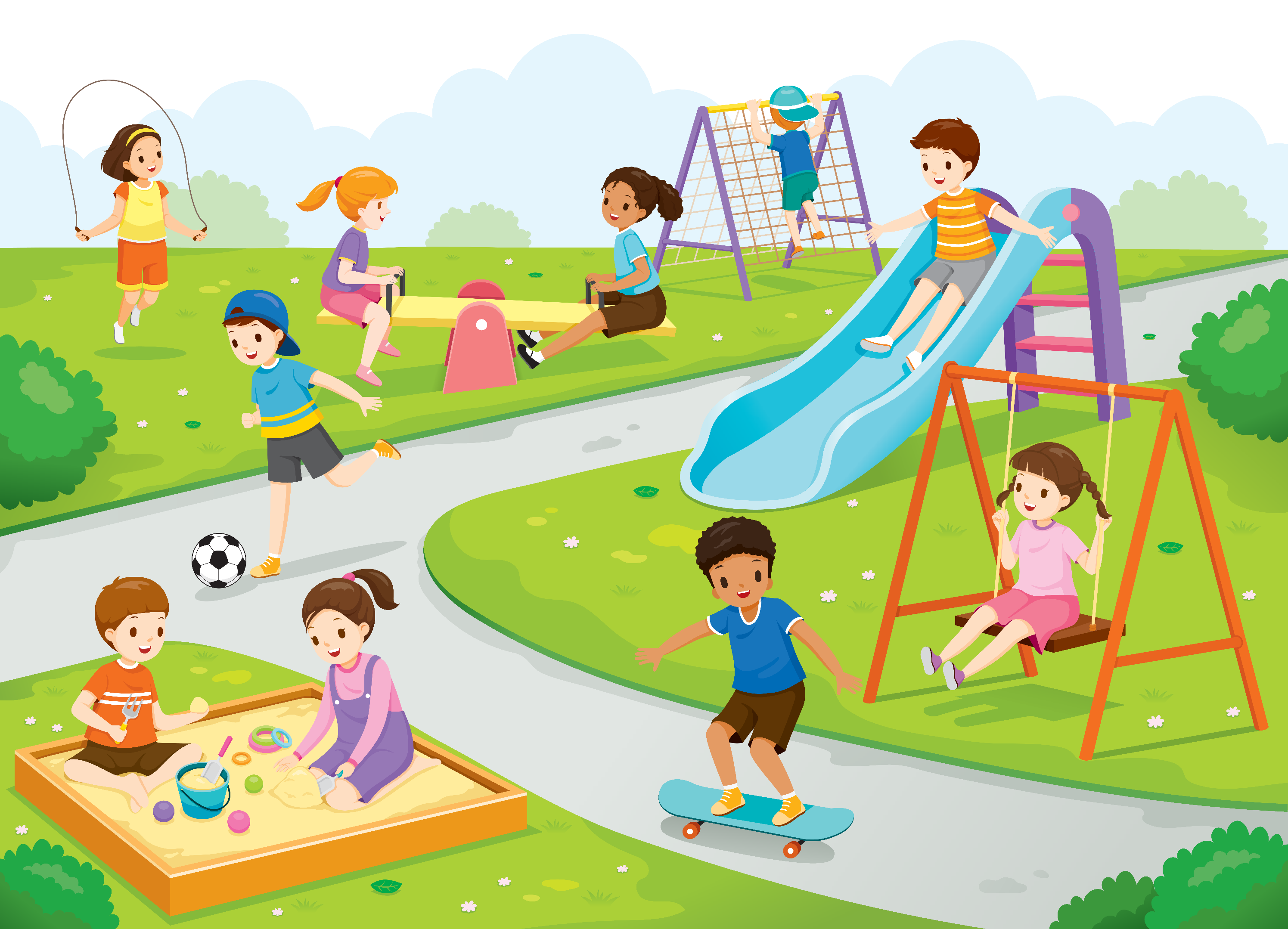 e.g. She is swinging.                                                                                                           He is sliding.                                                                                                      He is climbing.                                                                                         They are playing in the sand.
 He is playing with a ball.

They are laughing.
C
A
E
D
E
F
Homework N2
საშინაო დავალება N2
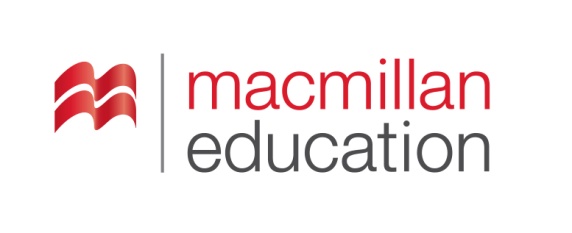 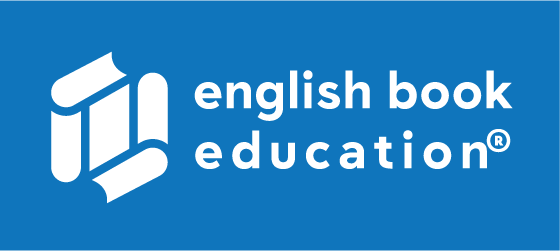 Look around you and draw four pictures and label them using This/These for things that are close to you and That/Those for things that are far away from you. მიმოიხედეთ ირგვლივ და დახატეთ ოთხი სურათი. დაწერეთ This/These იმ ნივთებზე, რომლებიც თქვენთან ახლოსაა და That/Those ნივთებზე, რომელიც თქვენგან შორს არის. For example:
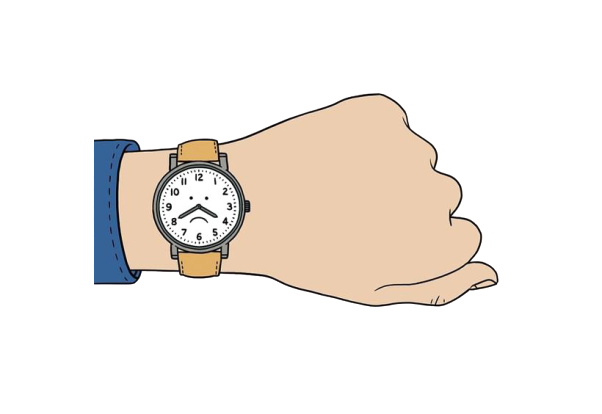